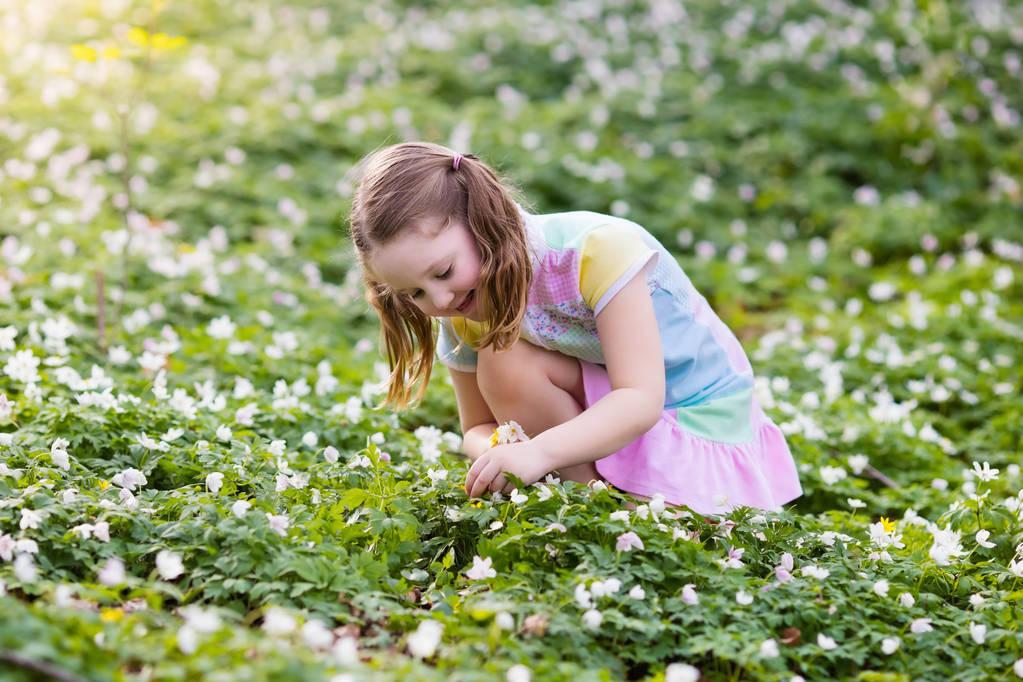 Unit 2
Robots
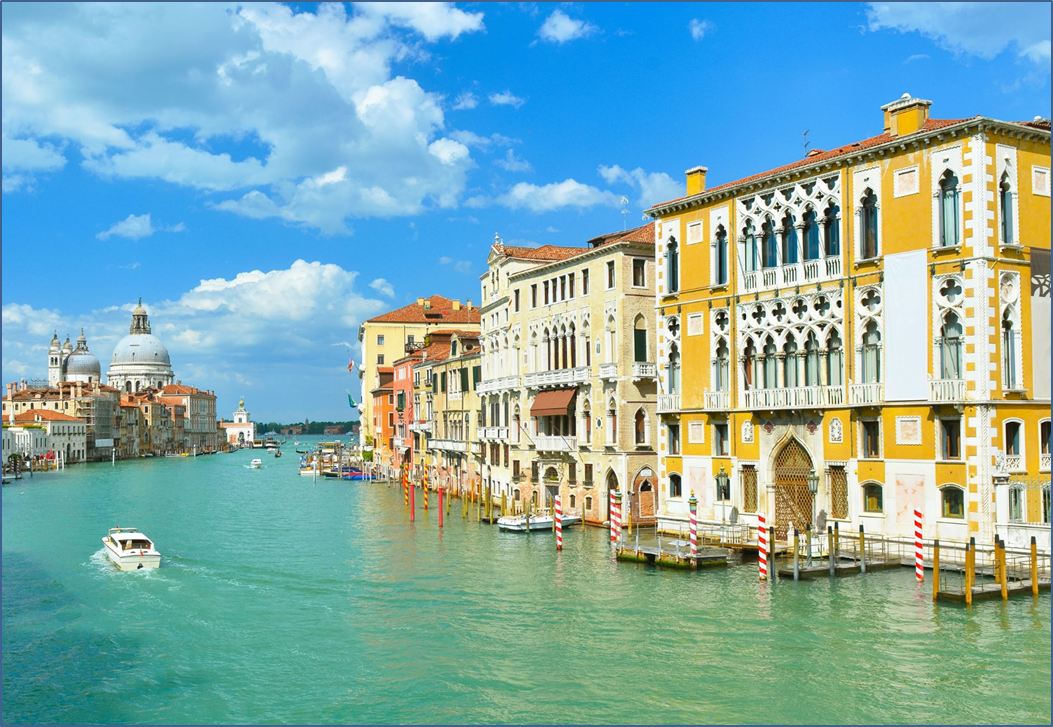 内容索引 /NEI RONG SUO YIN
STEP 1
课前自主预习
STEP 2
课堂考点突破
课后综合运用
STEP 3
课前自主预习
STEP ONE
词汇句型·记牢
知识速记
[教材词汇要记牢](1－8册已学词汇)
Ⅰ.阅读单词——我会认
1.household 		adj.家庭的；家用的 
			n.一家人；家庭
2.fiction 		n.小说；虚构或想象出来的事
3.bonus 		n.额外津贴；奖金；红利
4.apron 		n.围裙
5.fingernail 		n.手指甲
6.absurd 			adj.荒谬的；可笑的
7.haircut 		n.发型；理发
8.makeup 		n.化妆品
9.cushion 		n.(坐、跪时用的)软垫；靠垫；垫子
10.bedding 		n.寝具；铺盖
11.necklace 		n.项链
12.awful 		adj.极坏的；极讨厌的；可怕的；(口语)糟透的
13.armchair 		n.扶手椅；单座沙发
14.cuisine 		n.烹饪(风味)；菜肴
15.mailbox 		n.(美)邮筒；信箱
16.aside 		adv.在一边；向一边
17.grand 		adj.大的；豪华的；雄伟的
18.alphabetical 		adj.字母(表)的；按字母顺序的
19.receiver 		n.收件人；接收机；电话听筒
20.biography 		n.(由他人撰写的)传记；传记文学
21.holy 			adj.神的；上帝的；圣洁的
22.imagination	 	n.想象(力)；创造力；幻想物
23.transfusion 			n.输血
24.staff 				n.全体员工；手杖
25.navy 			n.海军；海军部队
26.PhD＝Doctor of Philosophy	哲学博士学位；博士学位
27.biochemistry 		n.生物化学
28.chapter 			n.(书中的)章；篇；回
29.empire 			n.帝国
30.theoretical 			adj.理论(上)的；假设的
Ⅱ.重点单词——我会写
1.overweight 		adj.超重的；体重超常的
2.elegant 		adj.优雅的；高雅的；讲究的
3.pile 			n.堆；摞；叠 
			vi.堆起；堆积 
			vt.把……堆起；积聚
4.scan 			vt.细看；仔细检查；粗略地看；浏览；扫描
5.accompany 		vt.陪伴；伴奏
6.clerk 			n.售货员；职员；旅馆接待员
7.counter 		n.柜台；计数器
8.affair 			n.事务；事情；暧昧关系
9.declare 		vt.宣布；声明；表明；宣称
10.digital 		adj.数字的；数码的；手指的；脚趾的
11.bound 		adj.一定的；密切相关的
12.part-time 		adj.兼职的
13.junior 		adj.较年幼的；资历较浅的；地位较低的 
			n.年少者；晚辈；等级较低者
14.framework 		n.框架；结构
15.thinking 		n.思想；思考
16.divorce 		n.离婚；断绝关系 
			vt.与……离婚；与……脱离
Ⅲ.拓展单词——我会变
1.desire n.渴望；欲望；渴求 vt.希望得到；想要
→desirable adj.值得拥有的；可取的
2.satisfaction n.满意；满足；令人满意的事物
→satisfy vt.使满意；使满足
→satisfied adj.感到满意的；感到满足的
→satisfying/satisfactory adj.令人满意的；令人满足的
3.alarm n.警报；惊恐 vt.使警觉；使惊恐；惊动
→alarming adj.使人害怕的
→alarmed adj.担心的；害怕的
4.sympathy n.同情(心)
→sympathetic adj.同情的；有同情心的
5.favour n.喜爱；恩惠 vt.喜爱；偏袒
→favourable adj.有利的；赞同的
6.envy vt.忌妒；羡慕
→envious adj.羡慕的；嫉妒的
7.affection n.喜爱；爱；感情
→affect v.影响；侵袭
8.talent n.天才；特殊能力；才干
→talented adj.有才能的
9.obey vt.& vi.服从；顺从
→disobey vt.& vi.不服从；违抗
10.assessment n.评价；评定
→assess vt.评价；评定
Ⅳ.核心短语
1.test out考验出；检验完
2.reach for伸手去够
3.ring up给……打电话
4.turn around转身；翻转
5.leave...alone不管；别惹；让……一个人待着；和……单独在一起
6.set aside将……放在一边；为……节省或保留(钱或时间)
7.in all一共；总计
8.be bound to一定做……
9.search for搜寻
10.take...seriously认真对待……
[增加词汇来助力](9－10册未学词汇)
1.scold/skəʊld/vt.责骂；斥责
2.drunken/'drʌŋkən/adj.醉的
3.scratch/skrætʃ/n.& v.抓；挠；刮
4.baggage/'bæɡIdʒ/n.行李
5.demand/dI'mɑːnd/n.& vt.要求；需要
6.prop/prɒp/n.(小)道具
7.civil/'sIvl/adj.公民的；国民的
8.trolleybus/'trɒlIbʌs/n.无轨电车
9.register/'redʒIstə/n.& vt.登记；注册
10.boycott/'bɔIkət/n.抵制；排斥
[经典句式需悟通]
1.His name was Tony and he seemed more like a human than a machine.
机器人名叫托尼，看上去更像一个人，而不像一台机器。
2.It was disturbing and frightening that he looked so human.
机器人如此通人性，这使她觉得心烦和害怕。
3.As she turned around，there stood Gladys Claffern.
她刚一转过身去，就看到格拉迪斯·克拉芬站在那里。
4.But even though Tony had been so clever，he would have to be rebuilt—you cannot have women falling in love with machines.
但是，尽管托尼很聪明，他还得被重新改造——总不能让女人与机器相爱吧。
5.Asimov began having stories published in science fiction magazines in 1939.
在1939年阿西莫夫开始在科幻杂志上发表小说。
基础知识·夯实
默写巩固
Ⅰ.阅读单词(每小题1分，共5分)
词汇默写
1.fiction 		n._________________________
2.alphabetical 		adj.________________________
3.biography 		n.____________________________
4.biochemistry 		n._________
5.theoretical 		adj.__________________
小说；虚构或想象出来的事
字母(表)的；按字母顺序的
(由他人撰写的)传记；传记文学
生物化学
理论(上)的；假设的
Ⅱ.重点单词(每小题2分，共14分)
6.____ 		n.堆；摞；叠 
		vi.堆起；堆积 
		vt.把……堆起；积聚
7._____ 	vt.细看；仔细检查；粗略地看；浏览；扫描
8.__________ 	vt.陪伴；伴奏
9.______ 	n.事务；事情；暧昧关系
10._______ 	vt.宣布；声明；表明；宣称
pile
scan
accompany
affair
declare
11.______ 		adj.较年幼的；资历较浅的；地位较低的 
			n.年少者；晚辈；等级较低者
12._______ 		n.离婚；断绝关系 
			vt.与……离婚；与……脱离
junior
divorce
Ⅲ.拓展单词(每小题2分，共16分)
13.______ 			n.渴望；欲望；渴求 
				vt.希望得到；想要
→________ 			adj.值得拥有的；可取的
14.___________ 		n.满意；满足；令人满意的事物
→______ 			vt.使满意；使满足
→________ 			adj.感到满意的；感到满足的
→___________________ 	adj.令人满意的；令人满足的
desire
desirable
satisfaction
satisfy
satisfied
satisfying/satisfactory
15.______ 		n.警报；惊恐 
			vt.使警觉；使惊恐；惊动
→_________ 		adj.使人害怕的
→________ 		adj.担心的；害怕的
16.__________ 		n.同情(心)
→___________ 		adj.同情的；有同情心的
17._______ 		n.喜爱；恩惠 
			vt.喜爱；偏袒
→__________ 		adj.有利的；赞同的
alarm
alarming
alarmed
sympathy
sympathetic
favour
favourable
18._____ 		vt.忌妒；羡慕
→_______ 		adj.羡慕的；嫉妒的
19.________ 		n.喜爱；爱；感情
→______ 		v.影响；侵袭
20.______ 		n.天才；特殊能力；才干
→________ 		adj.有才能的
envy
envious
affection
affect
talent
talented
Ⅳ.增加词汇(每小题1分，共5分)
21._______ 		n.& v.抓；挠；刮
22.prop 		n.________
23.trolleybus 		n._________
24._______ 		n.登记；注册
25.boycott 		n.___________
scratch
(小)道具
无轨电车
register
抵制；排斥
Ⅴ.核心短语(每小题2分，共20分)
26._______		考验出；检验完
27.________		伸手去够
28._______ 		给……打电话
29.___________		转身；翻转
30.___________		不管；别惹；让……一个人待着；
			和……单独在一起
31.________		将……放在一边；为……节省或保留(钱或时间)
test out
reach for
ring up
turn around
leave...alone
set aside
32._____		一共；总计
33.___________		一定做……
34.__________		搜寻
35.______________	认真对待……
in all
be bound to
search for
take...seriously
Ⅰ.单词拼写(根据汉语提示或首字母提示写单词)(每小题2分，共16分)
1.It was a reasonable ___________(评估) and probably pretty close to the truth.
2.If it weren’t for Jeff’s quick ________(思考)，Tillie could have been badly hurt.
3.South African students like eating fast food so they are __________.
4.While I have some __________(同情) for them，I don’t think they are right.
assessment
语境运用
thinking
verweight
o
sympathy
5.David’s parents _________ when he was six，which had a bad influence on his childhood.
6.You will be severely punished if you do not ______ the rules in the famous university.
7.The instant the president _________(宣布) the celebration open，the crowd cheered.
8.As you know，the Spring Festival in China is a ______(盛大的) festival，which we Chinese celebrate cheerfully.
ivorced
d
bey
o
declared
grand
Ⅱ.词形变化填空(用括号内所给词的适当形式填空)(每小题2分，共14分)
9.The old blind man asked me to do him a ______ and find his _________ book.(favour)
10.Tom had a deep ________ for his grandfather，so he was deeply _______ by his grandfather’s death.(affect) 
11.She is not only ambitious，but also _________，because she has a _____ for painting.(talent)
favour
favourite
affection
affected
talented
talent
12.To his ___________，most students got full marks and this result also made the parents ________.(satisfy)
13.Tom’s fellows were _______ of his success and he was the _____ of them.(envy)
14.The expert felt ________ at the news that global warming increased at an _________ rate.(alarm)
15.It is _________(desire) to make the disabled enjoy their life with dignity all the time.
satisfaction
satisfied
envy
envious
alarmed
alarming
desirable
Ⅲ.经典句型仿写(每小题2分，共10分)
16.上课铃响后，老师走了进来，然后开始上课。(完全倒装)
After the bell rang，_________________ and the class began.
17.我不允许一个有音乐才华的人浪费时间。(have sb. doing)
I won’t __________________________________________________.
18.不幸的是他在上星期的比赛中摔断了腿。(have sth. done)
It was unlucky that he ________________ in the match last week.
in came the teacher
have a person who has a talent for music wasting his time
had his leg broken
19.这所房子与其说它像座教堂，不如说它像个学校。(more...than...)
This house is _____________________________.
20.在新的环境中学会和他人友好相处对每个人都很重要。(it作形式主语)
__________________ everyone should learn to get along/on well with others in a new environment.
more like a school than a church
It is important that
课文经典·背熟
教材回扣
Ⅰ.课文语法填空——复习本单元Reading部分
Tony，a robot 1._____(use) for housework，was to be tested out in a family.He looked like a tall and handsome man with smooth hair，2.________(speak) in a deep voice.Larry was going to be away from home so it was his wife Claire 3.________ was going to stay with Tony for three weeks.Claire didn’t like the idea at the beginning，but she agreed to it at last.4.___ her first sight of Tony，Claire was alarmed.When Tony offered to help her get dressed，Claire felt 5.______________(embarrass).
used
speaking
who/that
At
embarrassed
6.___________(gradual)，Tony began to win Claire’s trust.He helped Claire realize her 7.________(dream) by making her home elegant，giving her a new haircut，changing the makeup she 8._____(wear) and giving her advice on her dresses.Therefore，at the party all the guests 9.__________(fill) with admiration when they saw her house was completely changed.After the test，the company was satisfied with Tony’s report 10._________ he had successfully made a woman regain her confidence.
Gradually
dreams
wore
were filled
because
Ⅱ.课文选词填空——复习本单元Using Language部分
search for，imagine，two，well，amaze，include
Isaac Asimov was an American scientist and writer.He wrote around 480 books which 1.________ mystery stories，science and history books. But he is 2._____ known for his science fiction stories.He had an extraordinary 3.___________ that gave him the ability to explore future worlds.Besides，he 4._____________ explanations of everything，in the present and the past，with an 5._________ mind.Throughout his life，Asimov received many awards.He married 6.______.He married his first wife in 1942 and married again in 1973.In 1992，he died in New York.
included
best
imagination
searched for
amazing
twice
返 回
课堂考点突破
STEP TWO
提示：题干中加底纹词汇为本单元词汇
desire n.渴望；欲望；渴求；渴望的人或物
           vt.希望得到；想要
1
先练基础——单句语法填空
(1)Greatness comes from a lasting desire __________(explore).
(2020·天津)
(2)He desired ________(bring) the so-called new four inventions back to his home country.
(3)The teacher desired that piles of exercises _________________(scan) before school was over.
to explore
to bring
(should) be scanned
•have a strong desire

•desire to do sth. 渴望做某事
desire sb. to do sth. 希望某人做某事
desire that...(should) do...希望……做某事
•desirable adj.理想的；值得拥有的；可取的
to do sth. 迫切想要做某事
for sth. 急于想得到某物
再提能力——完美写作·一句多译·背诵
(4)既然你渴望学习中国文化，我认为北京语言大学是你的理想去处。
(2018·北京，书面表达)
①____________________________________________________，I think Beijing Language and Culture University is an ideal place for you.(desire n.)
②_____________________________________，I think Beijing Language and Culture University is an ideal place for you.(desire v.)
Now that you have a strong desire to learn Chinese culture
Since you desire to learn Chinese culture
用法点拨　desire不用于进行时态，后接宾语从句或同位语从句时，从句中谓语动词用“should＋动词原形”，should可省略。
favour n.喜爱；恩惠；帮忙；偏爱
            vt.喜爱；偏袒
2
先练基础——单句语法填空
(1)Do me ___ favour and turn the radio down while I am ringing up，will you?
(2)When circumstances are __________(favour)，we must not forget that there will still be difficulties.
a
favourable
•ask sb. a favour请某人帮忙
do sb. a favour＝do a favour for sb. 帮某人忙
•in favour of同意；支持；赞成
in one’s favour有利于某人；对……有利
•favourable adj.赞同的；有利的；支持的
再提能力——完美写作·句式升级·背诵
(3)(普通表达)I am writing to tell you something about my plan for the coming summer vacation and I also want you to help me.
(高级表达)I am writing to tell you something about my plan for the coming summer vacation and I wonder ____________________________
_________________.(用含有favour的短语改写)
用法点拨　若favour之后跟有表示其具体内容的不定式或of doing sth. ，则其前面必须用定冠词the修饰。
if you could do a favour for
me/do me a favour
alarm vt.使警觉；使惊恐；惊动
            n.警报；惊恐
3
先练基础——单句语法填空
(1)On hearing the scream，the part-time clerk jumped up ___ alarm.
(2)The firemen were alarmed ________ the big fire they had never seen before.
in
by/at
•raise/sound the alarm报警；发出警报
in alarm惊慌地；惊恐地
•alarmed adj.担心的；害怕的
be alarmed at/by担心，害怕
•alarming adj.使人害怕的；吓人的
再提能力——完美写作·句式升级·背诵
(3)(普通表达)I was on my way to the bookstore when a girl of about ten was knocked down by a passing car，and it frightened me a lot.
(高级表达)I was on my way to the bookstore when a girl of about ten was knocked down by a passing car，__________________________________
_______________.(alarmed；which引导定语从句)
which made me alarmed a lot/which
alarmed me a lot
accompany vt.陪同，陪伴；伴随，与……同时发生；为……伴奏
4
先练基础——单句语法填空
(1)What’s more，I have accumulated related experience by working part-time in a travel agency，_______________(accompany) some foreign tourists.(2018·浙江)
(2)While she was singing on the stage，her mother was accompanying her _______ the piano.
(3)Teresa posted a photo of the chance meeting on a social networking website ___________(accompany) by the touching words.(2018·全国Ⅲ)
accompanying
at/on
accompanied
•accompany sb. to some place陪伴某人去某地
accompany sb. at/on...用……为某人伴奏
be accompanied with/by与……同时存在或发生
•company n.公司；做伴；同伴
keep sb. company(＝accompany sb. )陪伴某人
•companion n.伙伴；同伴
再提能力——完美写作·句型转换·背诵
(4)When children are accompanied by their parents，they are allowed to enter the stadium.
→Children，_____ ____________ ___ _____ ________，are allowed to enter the stadium.
用法点拨　accompany是及物动词，不要在其后误加介词with，如不说：Thunder accompanies with lightning.但是，用于被动语态的accompany后可接介词with或by。
when   accompanied   by    their   parents
declare v.宣告；宣布；声明；表明；宣称
5
先练基础——单句语法填空
(1)They declared _______ building a new bridge because it would cost a lot of money.
(2)When the result ____________(declare)，the crowd outside the town hall all cheered.
(3)To my great satisfaction，his actions declared him ______(be) an honest man.
against
was declared
to be
declare...to be/as...宣布……为……
declare war on/against...向……宣战
declare for/against表示赞成/反对
It is declared that...据宣布……
再提能力——完美写作·单句写作·背诵
(4)在2011年，理查德声称他计划在他40岁生日之前找到40个同年同月同日生(time twins)的人。
______________________________________________________________________________
In 2011，Richard declared that he planned to find 40 time twins before his 40th birthday.
用法点拨　declare表示“宣称；宣布”，其后的宾语可以是名词、代词，也可以是that从句，但习惯上不能是不定式。
leave...alone不管；别惹；让……一个人待着；和……单独在一起
6
先练基础——单句语法填空
(1)She’s asked to be left ______ but the press photographers follow her everywhere.
(2)The United Nations estimates that more than 900 million people move away for work，often leaving their children _______.
(3)I’m leaving ___ Vienna to visit my children，who have been away from me for three months.
alone
behind
for
leave aside不予考虑；搁置一边
leave out删掉；漏掉；不理会；忽视
leave...behind遗留；把……丢在后面
leave for动身去(某地)
leave off中止；中断
再提能力——完美写作·句式升级·背诵
(4)(普通表达)They had been left alone for days with no food in the house and they felt hopeless.
(高级表达)_____________________________________________________
                                (用现在分词短语作状语改写)
Having been left alone for days with no food in the house，
they felt hopeless.
佳句背诵
Don’t worry！We Chinese are friendly and you won’t feel left out.(2018·全国Ⅰ，书面表达)
不要担心，我们中国人都很友好，你不会感到被冷落的。
have sth. done
Asimov began having stories published in science fiction magazines in 1939.在1939年阿西莫夫开始在科幻杂志上发表小说。
7
先练基础——单句语法填空
(1)I wonder how many times I will have to come here and have my false teeth _____(fix).
(2)You’d better go to the doctor and have your temperature ________
(take).
(3)Don’t worry.I’ll have it _______(type) and get someone ________
(send) it to you tomorrow.
fixed
taken
typed
to send
•have sth. done中过去分词作宾补，表示被动的含义，有时也可用get sth. done来替换，该结构的意思是“使某事被做”，有时翻译成“请人做某事”或“主语遭遇到某事”。
•have sb. do sth. 让某人做某事，表示经常性的动作或某次具体的动作，不定式必须省略to。宾语是动作的执行者。
•have sb. /sth. doing sth. 让某人一直做某事或让某事处于某种状态；用于否定句时，have表示“容忍，容许”之意。
•have sth. to do有事要做，have意为“有”，to do在句中作后置定语。
再提能力——完美写作·完成句子·背诵
(4)我们不容许他们把自己的想法强加于别人。
We can’t _____________________________on everyone else.
(5)她提醒我今天晚上有一个会议要参加。
She reminds me that I _______________________ this evening.
have them forcing their thinking
have a meeting to attend
佳句背诵
The old man’s house was damaged in the strong wind and we’ll have it mended soon.
老人的房子在大风中受损，我们会尽快让人修葺的。
达标检测
提示：题干中加底纹词汇为上单元词汇
Ⅰ.熟词生义练——清除阅读障碍
1.These words still ring true today in my role as a journalist.(2018·全国Ⅰ)
________________
2.William found it increasingly difficult to read，for his eyesight was beginning to fail.                                                                                ________
v.听上去；听起来
vi.衰退
Ⅱ.核心知识强化练——巩固语言知识
1.The architect was so young that he was junior ____ some of his companions.
2.Today，we will begin where we stopped yesterday so that no point will be left _____.
3.There ______(stand) a stone sculpture of a famous historical figure in the public square.
4.In other words，only one third of the people present at the meeting voted in favour ____ the new law.
5.It is __ great satisfaction to know that most of his colleagues have come to his assistance.
to
out
stands
of
a
6.In the background of protecting the national cultural heritage，local government begins to declare them ___ non-material cultural heritage.
7.Everyone has a desire ____ success while success only belongs to the hard-working people.
8.My daughter showed a lot of sympathy _____ the people who were sleeping in the wet basements.
9.At present，the rapid spread of the disease ___________(alarm) the medical authorities who are anxious like a cat on hot bricks.
10.On seeing that the famous actress came onto the stage with her boyfriend _____________(accompany) her，all the fans burst out screaming.
as
for
for
is alarming
accompanying
Ⅲ.写作增分练——提升语用能力
1.在场的所有学生都渴望上重点大学。(desire)
______________________________________________________________
2.机遇和成功往往青睐准备好的人。(favour)
______________________________________________________________
3.在我看来，你们的父母不会允许你们离婚的。(have...doing)
______________________________________________________________
All the students present desire that they (should) go to a key university.
Opportunity and success tend to be in favour of those who are ready.
As far as I’m concerned，your parents won’t have you getting divorced.
4.如果你一直遵守这些规则，将来你一定会获得好名声的。(be bound to)
____________________________________________________________________________________
5.在我看来，与其说他有进取心不如说他野心勃勃。(more...than...)
_______________________________________________
If you obey these rules all the time，you are bound to win a good reputation in the future.
In my opinion，he is more ambitious than aggressive.
返 回
课后综合运用
STEP THREE
单元词汇·串记
语境填词
请先从表格中选用本单元所学词汇完成下列短文，然后核对答案并背诵该短文。(文中加波浪线的句子为本单元的语法项目：动词不定式的被动语态)
accompany，talent，scan，turn around，sympathy
On a rainy evening，a sleepy clerk behind the counter was alarmed by the coming of an elegant lady.1._________ the lady，the clerk wanted to make an assessment of her identity and purpose. The lady had a short haircut and wore an expensive necklace.After she bought a household cushion,
Scanning
accompany，talent，scan，turn around，sympathy
it was raining heavily，so the lady 2._______________ and sat in an armchair to wait for its stop.The clerk 3.______________ her and they began a conversation.The lady told him that she majored in biochemistry in Boston，gained a master’s degree ten years ago and then worked in a navy.During that time she used her 4._______ of imagination to write a science fiction.Some people envied her and spread some rumours，which caused her husband to divorce her.She seemed to be left out by fate.After a year’s depression，she decided to set all those awful affairs aside and live a normal life.The clerk felt a deep 5.__________ for her and encouraged her to cheer up.
turned around
accompanied
talent
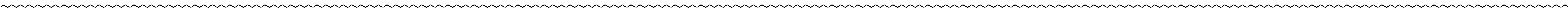 sympathy
微型写作·链接
单元语法
练基础——根据句意用不定式的被动式结构完成句子
1.What a victory ___________(envy) by those women!
2.She didn’t like ____________(treat) as a child.
3.Tony expected the house __________________(transform) with the help of the robot.
to be envied
to be treated
to be transformed
技巧一点通
动词不定式的被动语态表示该动作与句子的主语之间构成被动关系。
提能力——微写作
根据汉语提示并运用以上语法用英语写一段话
晚饭后，我匆忙地去会议室开会，结果被告知会议早被取消了。所以，我决定和Tom去看电影。当我和他谈话时，周围的孩子说话声音太大了，我不得不努力地使自己被听到。多么错误的决定啊！
________________________________________________________________________________________________________________________________________________________________________________________________________________________________________________________
After supper I hurried to the meeting hall，only to be told that the meeting had been called off already.So I decided to go to see a film with Tom.When I talked with him，the children around talked so loudly that I had to struggle to be heard.What a wrong decision！
返 回